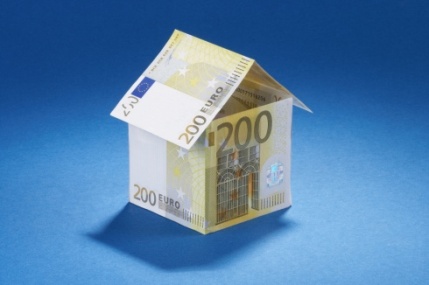 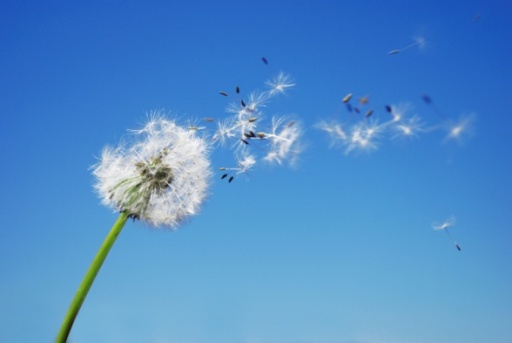 Text
Description
This is a placeholder text. 
This text can be replaced with your own text.
This is a placeholder text.
[Speaker Notes: 更多PPT素材与教程，请登录PPTfans,PPT设计教程网：http://www.pptfans.cn]